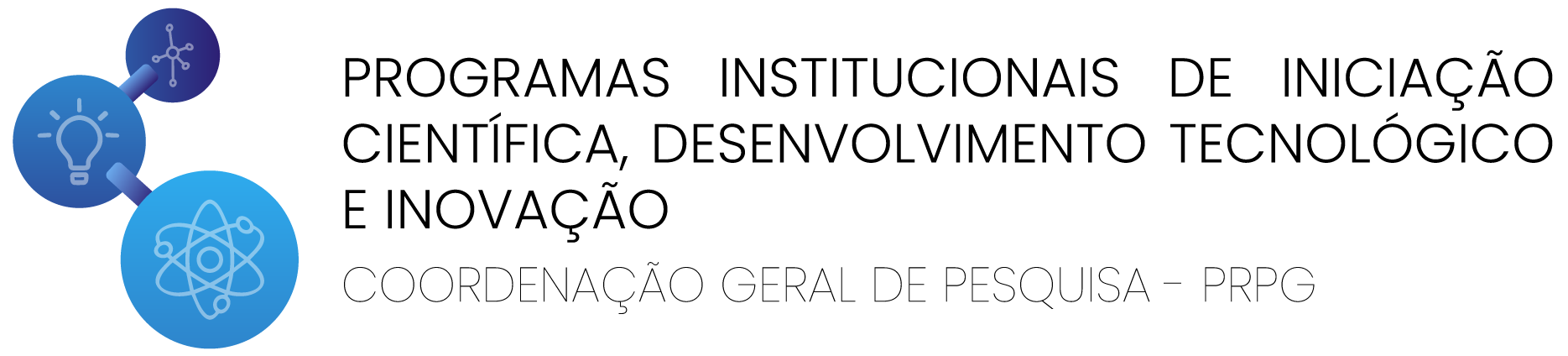 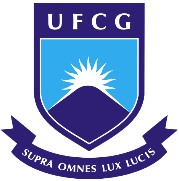 TÍTULO
Nome do estudante
Nome do orientador
Data e hora da apresentação
ID do Projeto
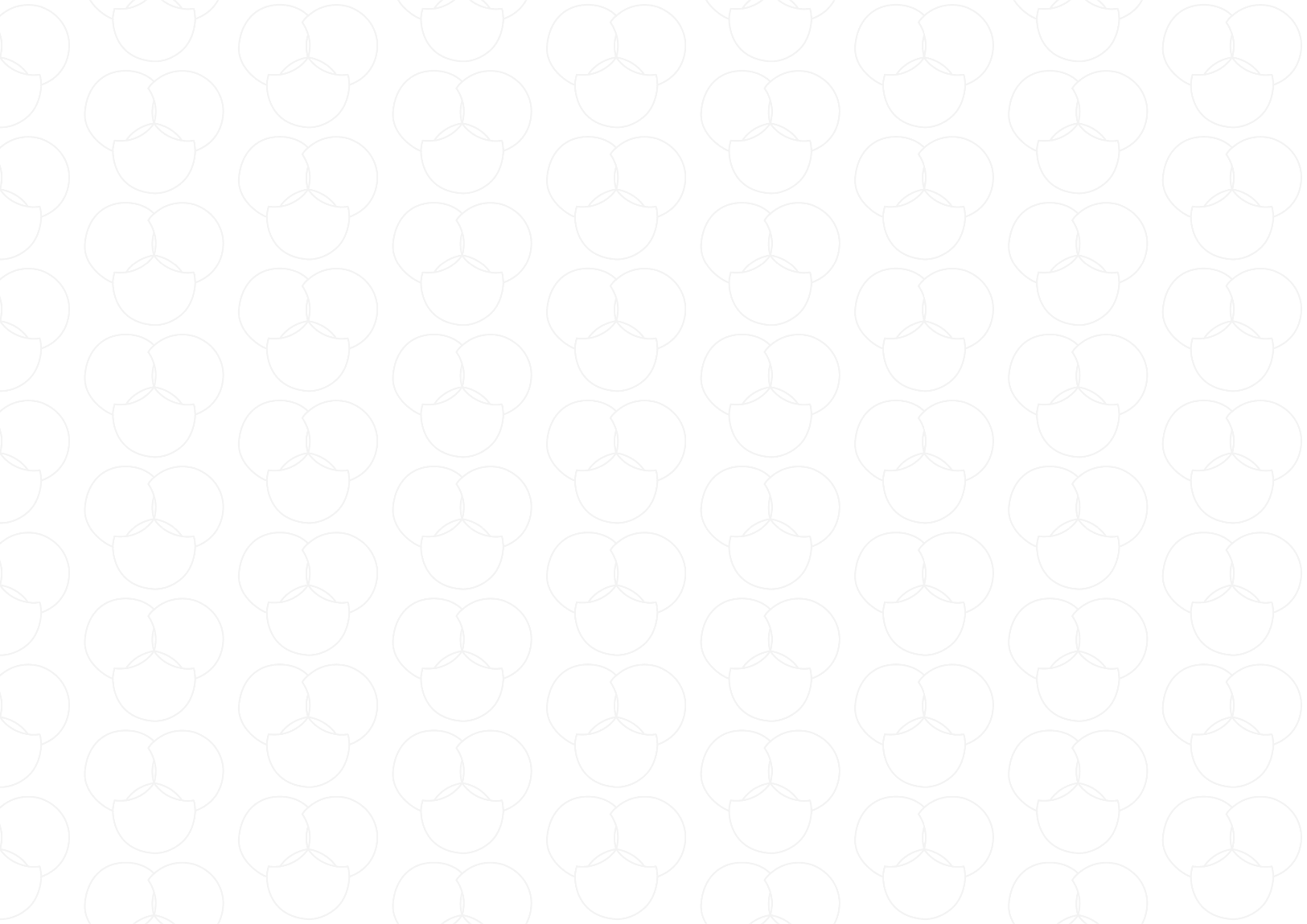 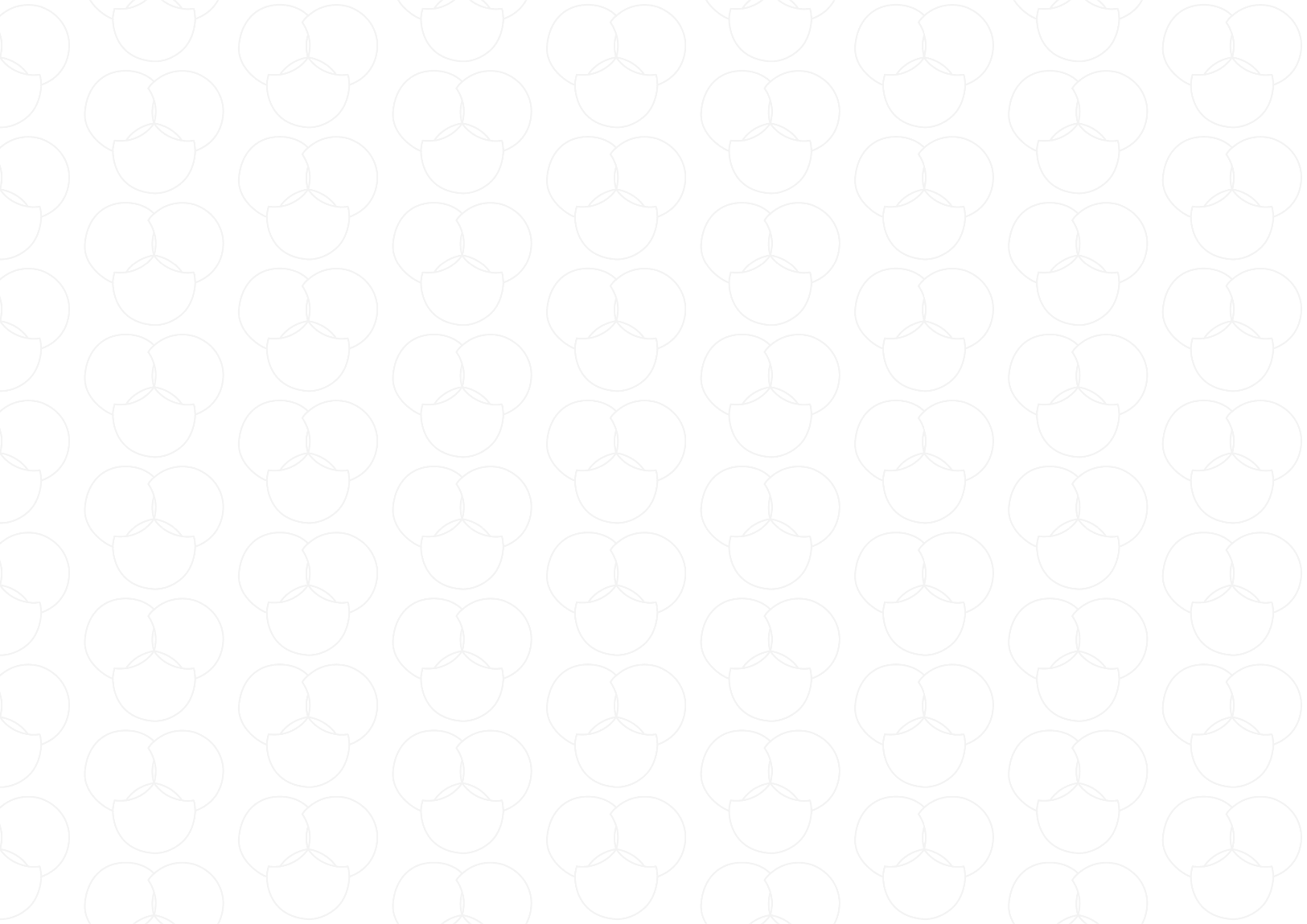 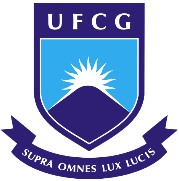 Seminários de Avaliação Parcial
Introdução
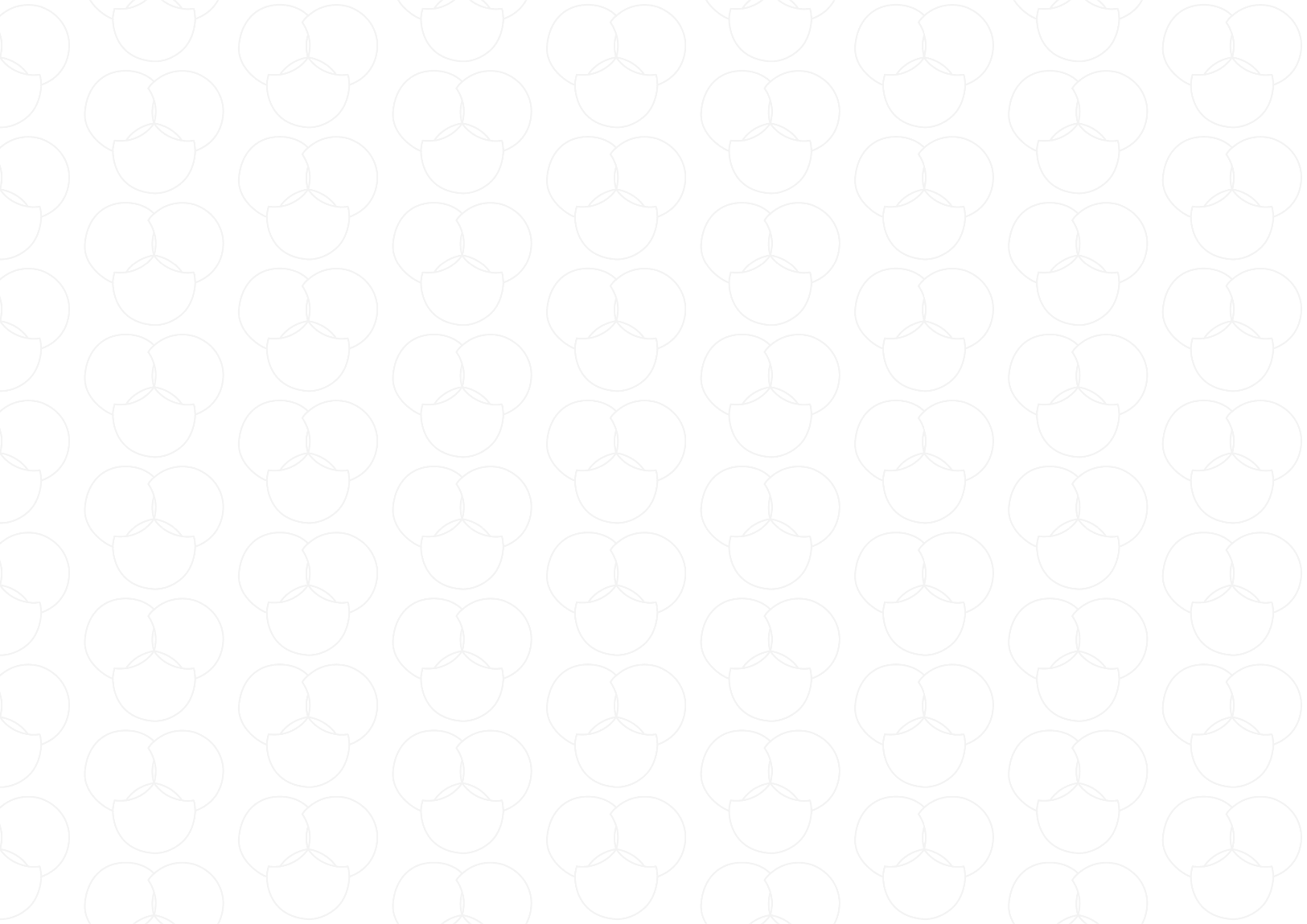 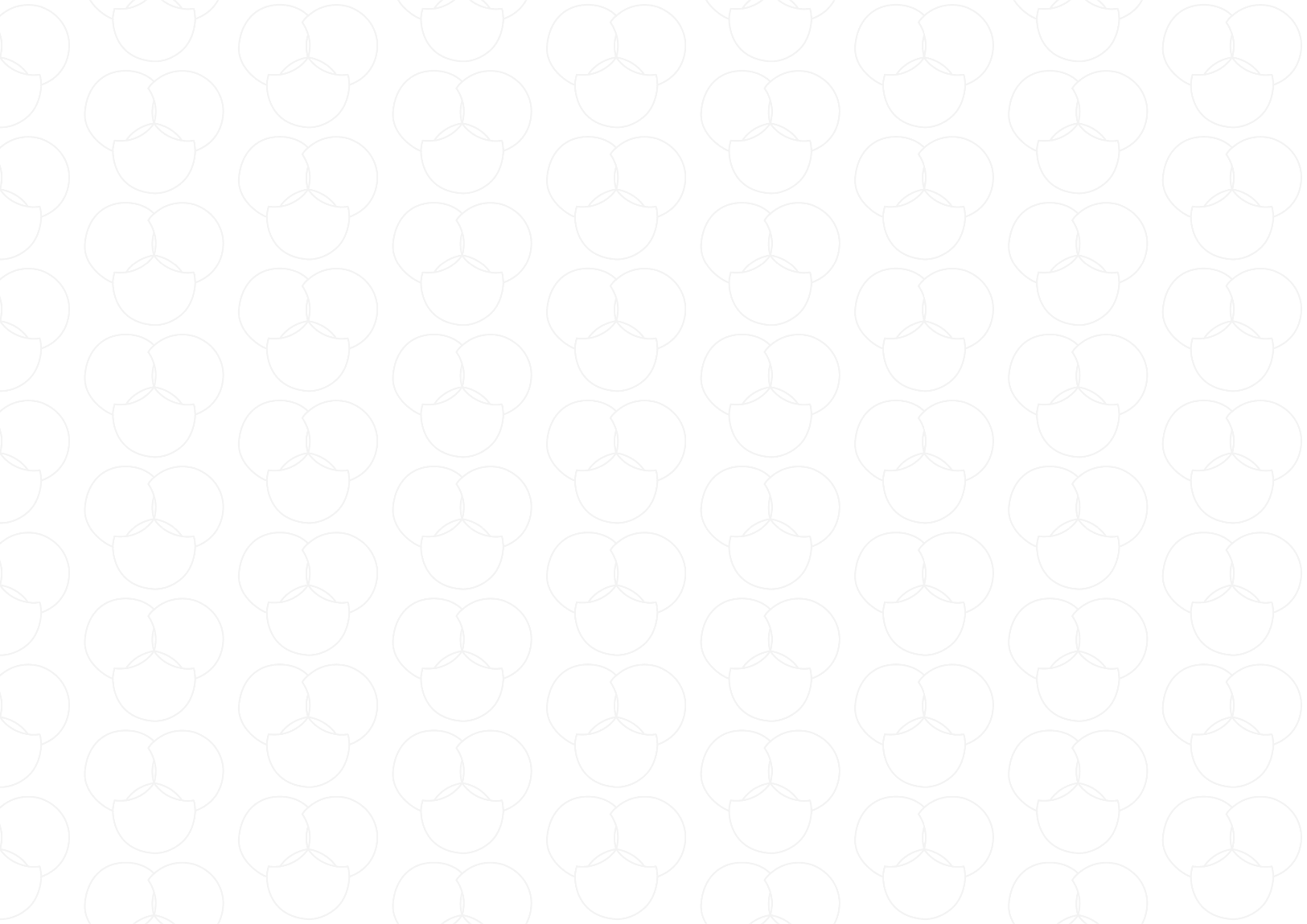 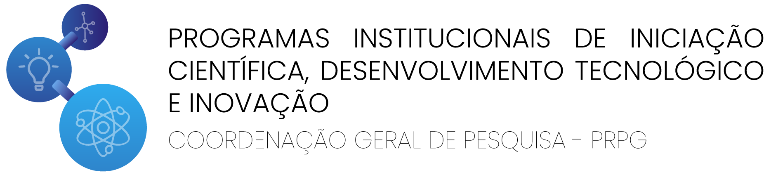 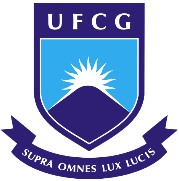 Seminários de Avaliação Parcial
Objetivos
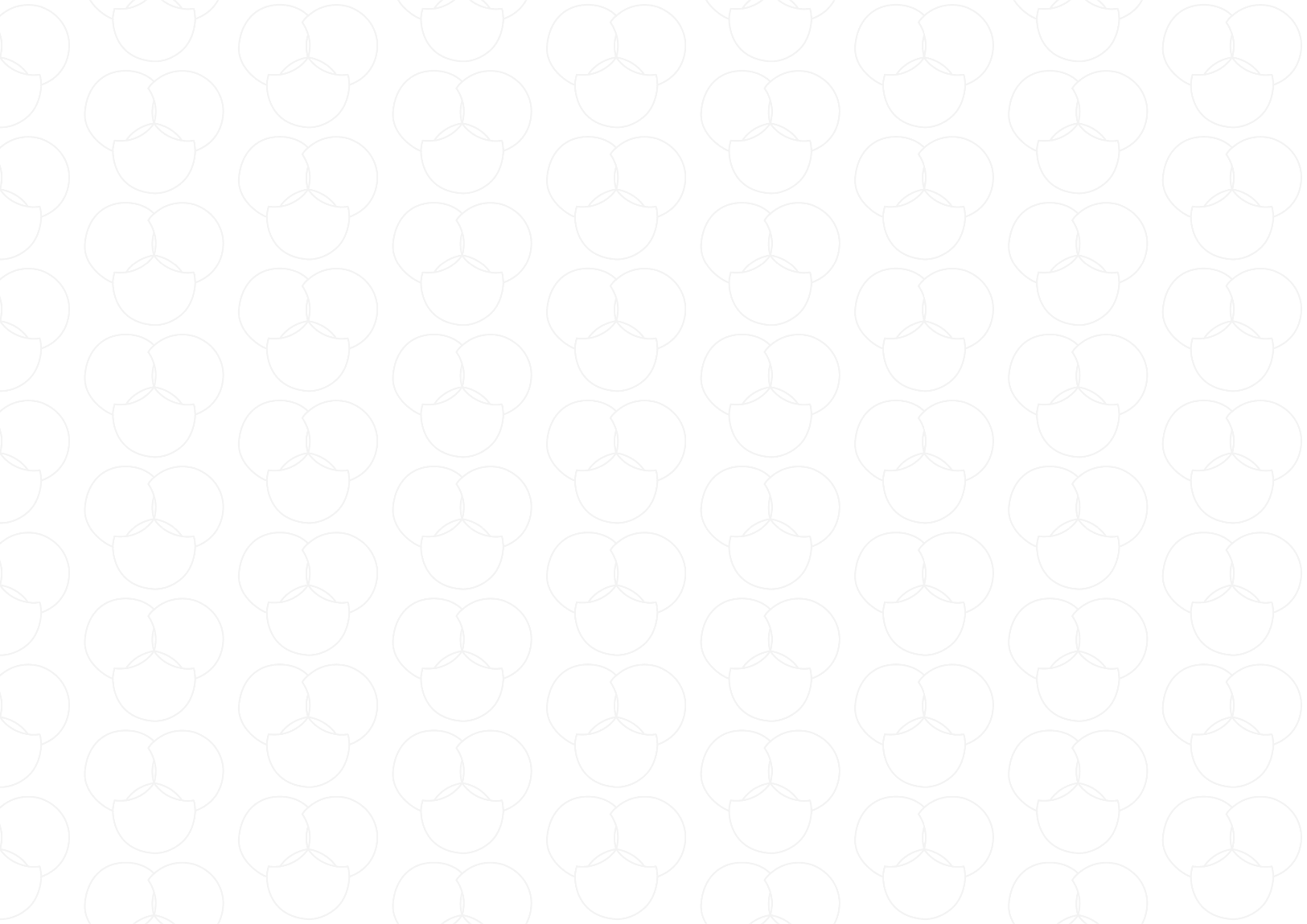 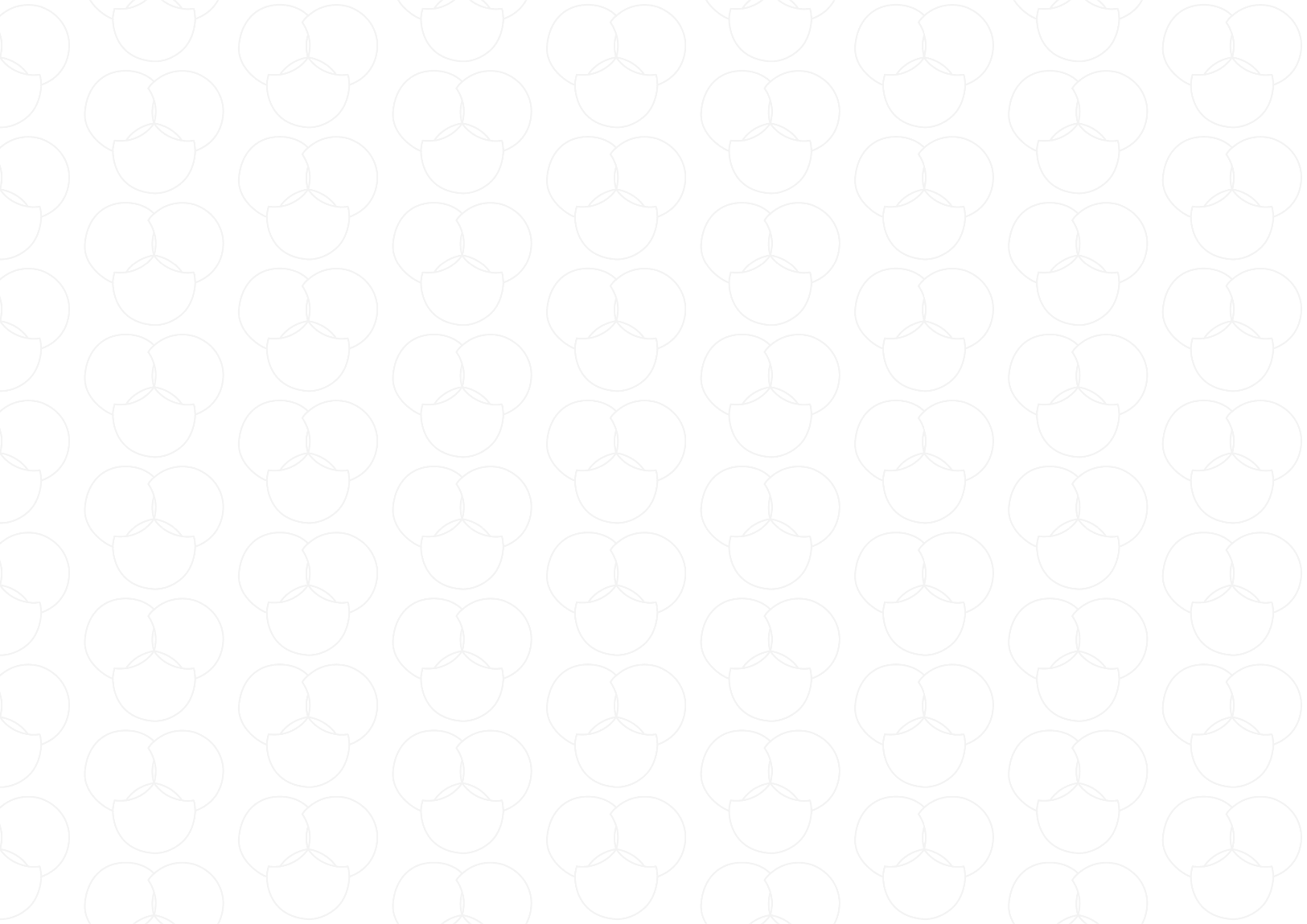 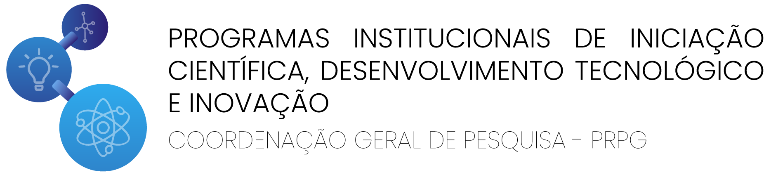 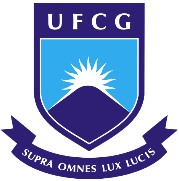 Seminários de Avaliação Parcial
Materiais e métodos/Metodologia
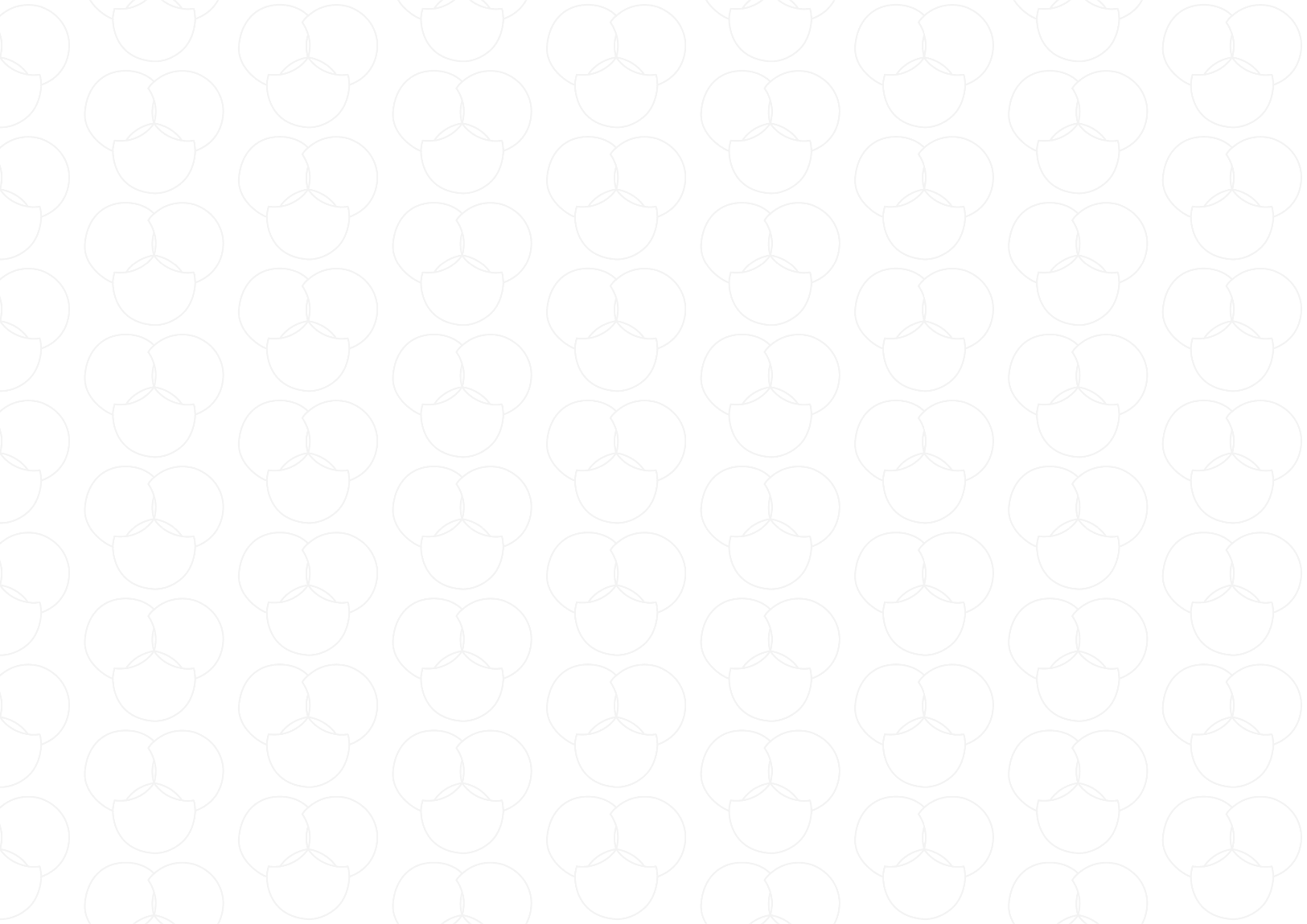 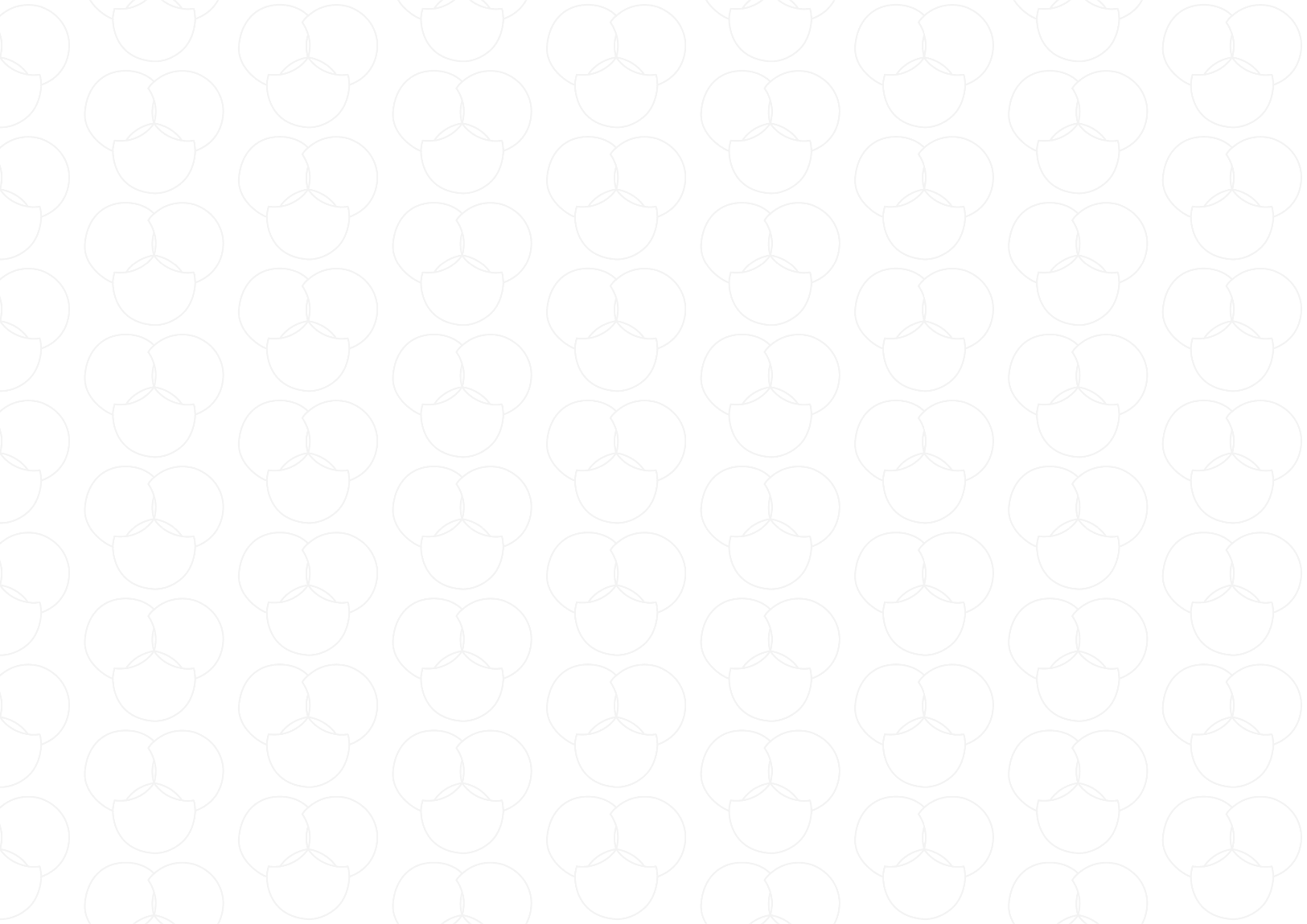 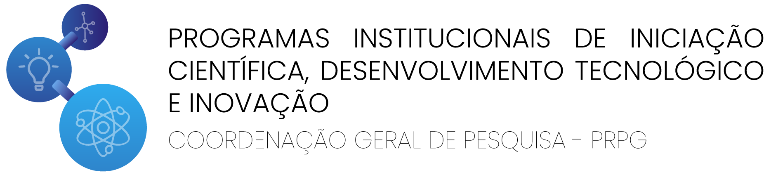 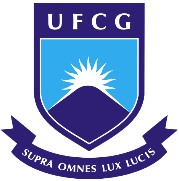 Seminários de Avaliação Parcial
Resultados parciais
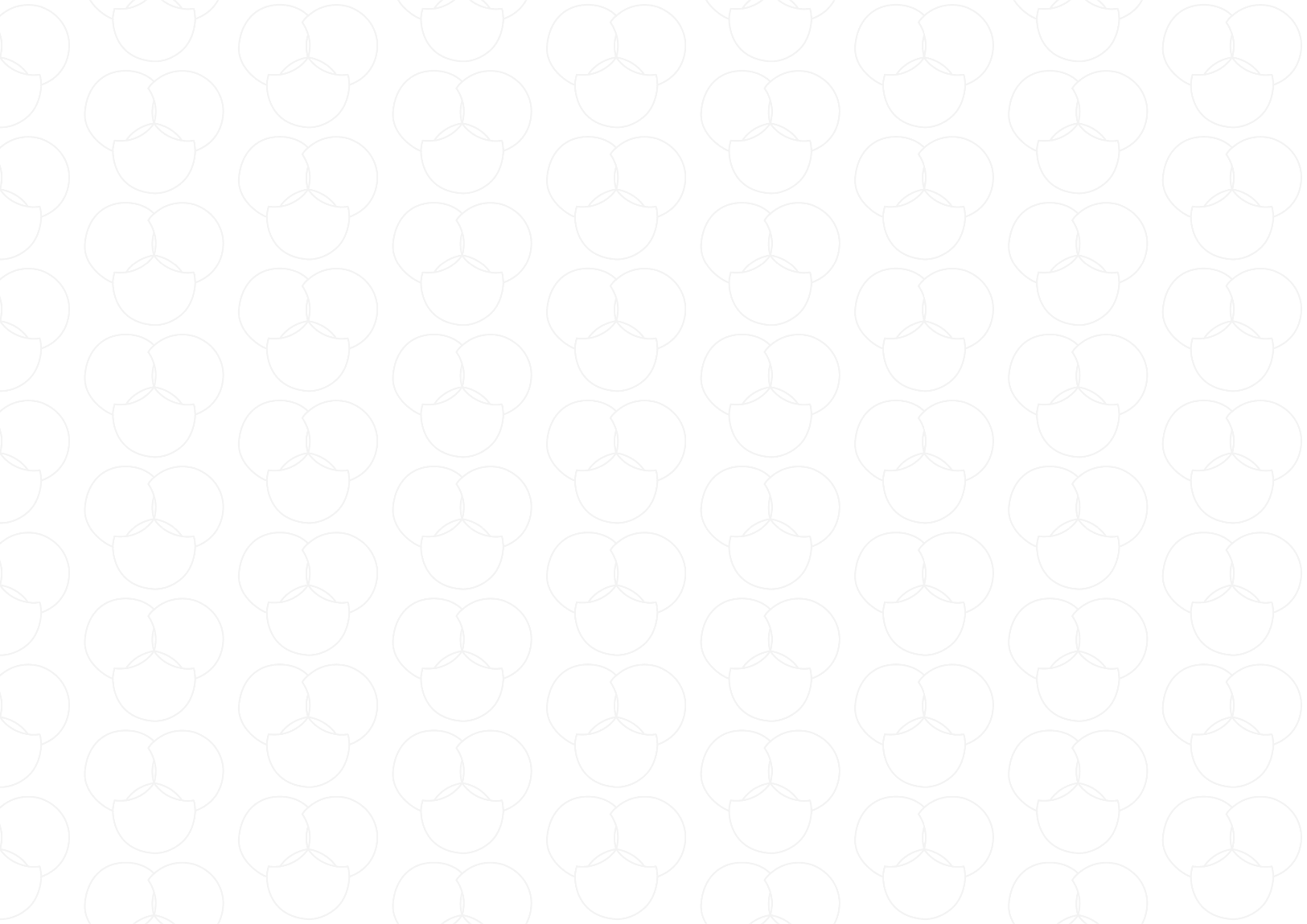 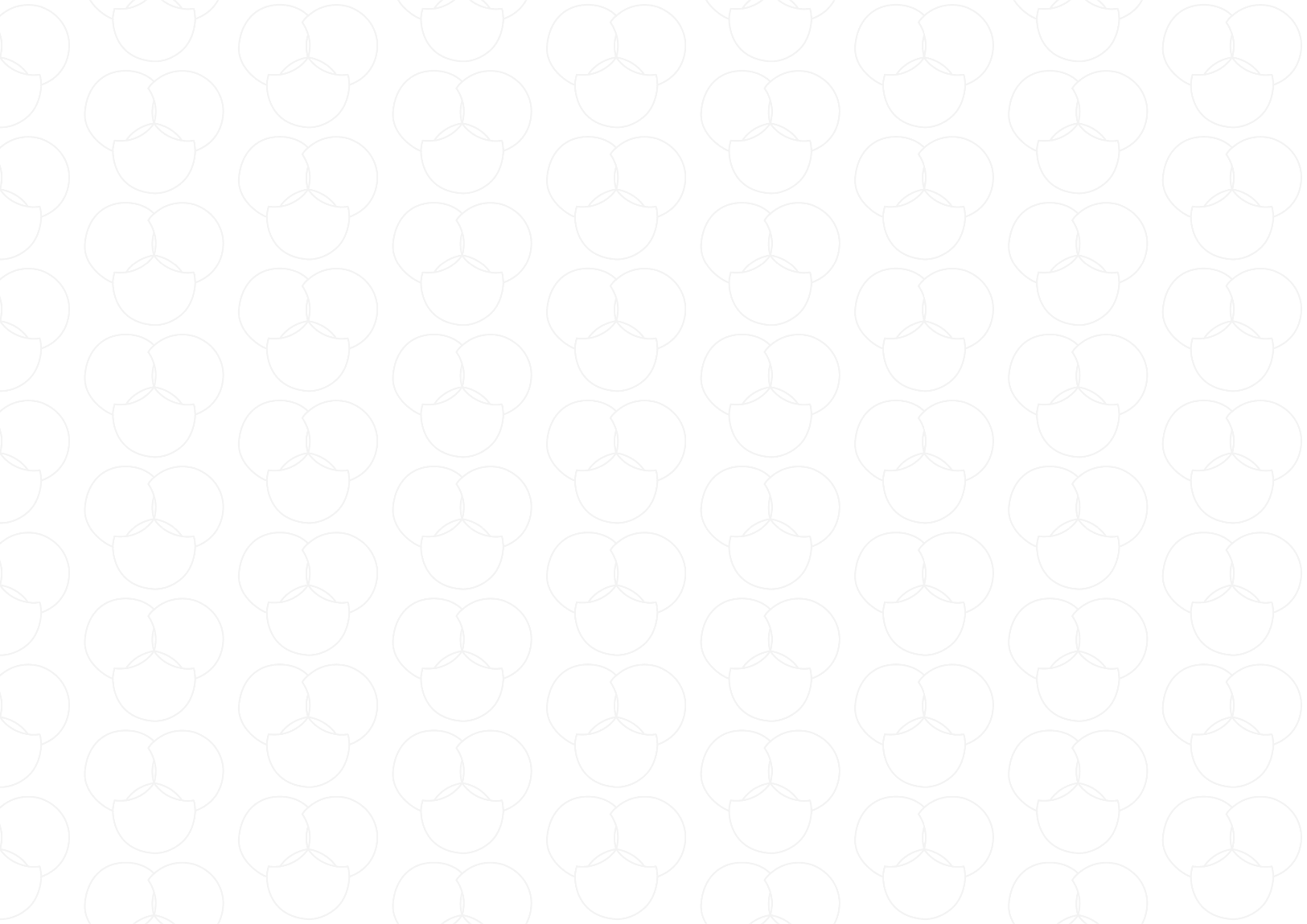 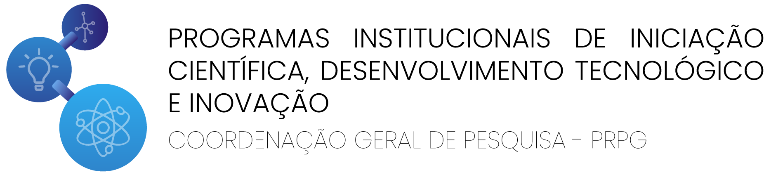 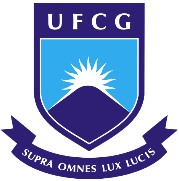 Seminários de Avaliação Parcial
Referências